Strategic Straits
-
Targets of Conflict
6-G4.4.1 Identify factors that contribute to conflict and cooperation                   (e.g., control of natural resources). 

6-G4.4.2 Evaluate from different perspectives, examples                    of cooperation and conflict. 

6-C4.3  Conflict and cooperation between and among nations ---
                   international issues, treaties, agreements, organizations
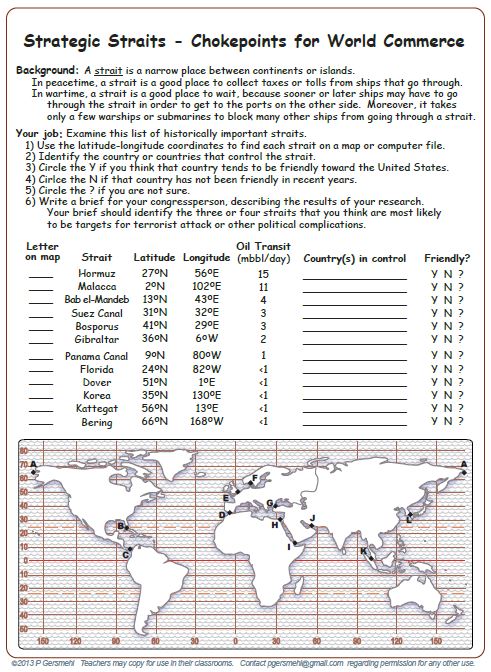 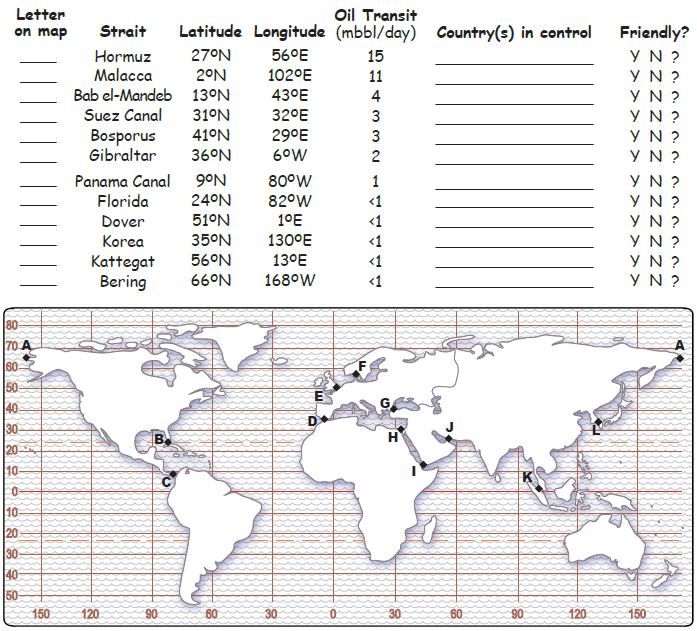 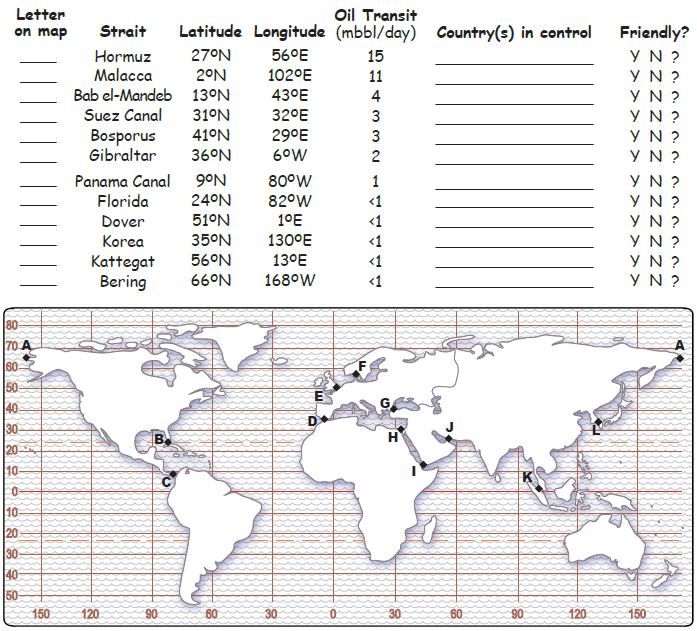 This part
will require
some research

Few students will have
this prior knowledge.
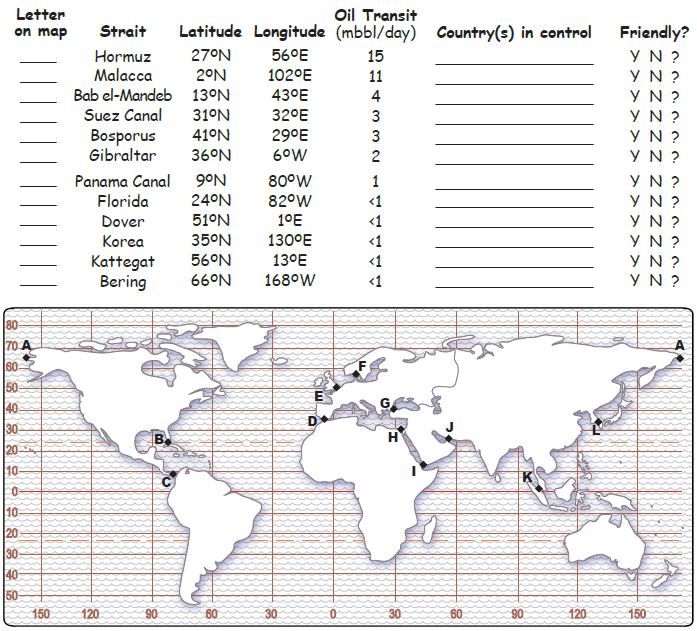 But this part
can be done
in class.
A
Russia,  US
Big Question

Which straits are likely to be
causes (or even targets)
in future conflicts?
Copyright 2015, Phil Gersmehl

Teachers who saw this presentation at a workshop
or downloaded it from our internet site have permission
to make a copy on their own computers for these purposes: 
         1. to help them review the workshop,
         2. to show to colleagues or administrators,
         3. to show the presentation in their own classrooms                or at sessions they lead at teacher conferences,
         4. to use individual frames (with attribution)               in their own class or conference presentations.

For permission for any other use, 
including posting frames on a personal blogor uploading to any network or website, 
contact pgersmehl@gmail.com